Umowa sprzedaży
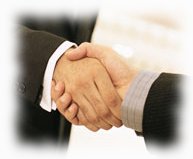 Umowa sprzedaży (ukształtowana w prawie rzymskim jako umowa kupno-sprzedaż – emptio-venditio).
	Najpowszechniej zawierana umowa w zakresie przeniesienia praw. 

Kodeks cywilny
    Problematyce umowy sprzedaży 
    poświęcony jest oddzielny tytuł
    kodeksu cywilnego. 
     Znajdujące się w nim przepisy mają
     zastosowanie do następujących relacji:
    - sprzedaż między przedsiębiorcami 
    - sprzedaż między konsumentami

Sprzedaż konsumencka
    Inną ustawą, która reguluje problem sprzedaży jest Ustawa z 30 maja 2014r o prawach konsumenta, która zastąpiła ustawę z dnia 27 lipca 2002 r. o szczególnych warunkach sprzedaży konsumenckiej i zmianie kodeksu cywilnego. Weszła w życie 25 grudnia 2014r.      
	Ustawa ta reguluje: sytuację, gdy sprzedającym  jest przedsiębiorca a kupującym konsument. Ustawa ta reguluje również umowy zawarte na odległość oraz poza lokalem przedsiębiorstwa.
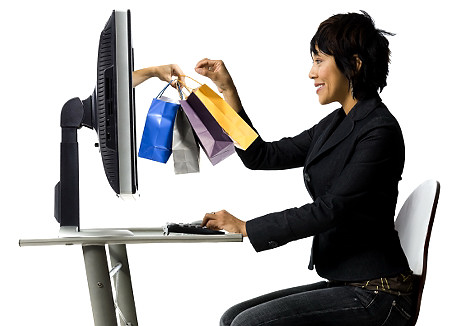 Konsument a przedsiębiorca

   Konsument - osoba fizyczna, która dokonuje czynności prawnej bezpośrednio nie związanej   z jej działalnością gospodarczą lub zawodową.
	(art. 22(1) k.c.)
   Przedsiębiorca  - osoba fizyczna, 
   prawna lub jednostka organizacyjna
   nie posiadająca osobowości prawnej, prowadząca we własnym imieniu swoją działalność gospodarczą lub zawodową.
	(art. 43(1)k.c.)
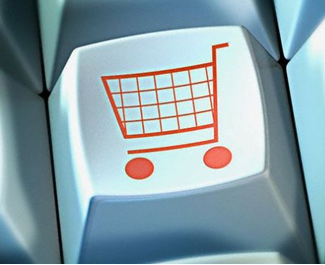 Umowa sprzedaży (ang. sales agreement)
"przez umowę sprzedaży sprzedawca zobowiązuje się przenieść na kupującego własność rzeczy i wydać mu rzecz, a kupujący zobowiązuje się rzecz odebrać i zapłacić sprzedawcy cenę".
( art. 535 Kodeksu Cywilnego )
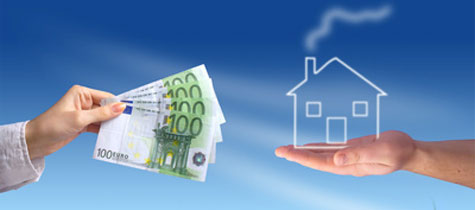 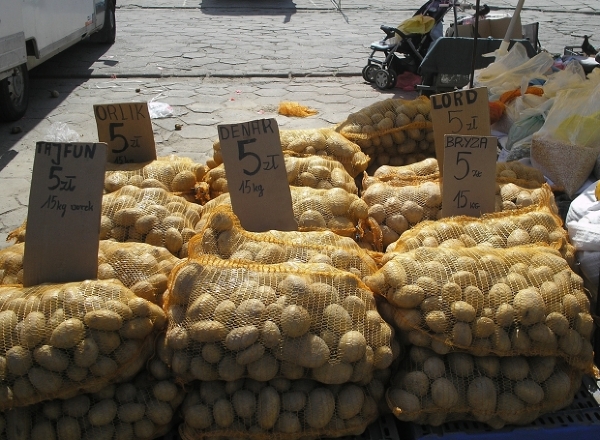 Umowa sprzedaży jest :                                                                                                                                                                                                             - czynnością prawną wzajemną,                                                             - konsensualną,                                                                                       - zobowiązującą,                                                                                     - odpłatną , 			                              - kauzalną
Oferta sprzedaży - wystawienie rzeczy w miejscu sprzedaży na widok publiczny z oznaczeniem ceny
( art. 543 Kodeksu Cywilnego )
Nie dzieje się tak jedynie wówczas, gdy sprzedawca złoży wyraźne oświadczenie, że jest inaczej, np. umieści informację “dekoracja”, “sprzedane”.
Forma i tryb zawarcia umowy
gdy przedmiotem sprzedaży jest nieruchomość to  
  umowa sprzedaży musi mieć formę aktu notarialnego 			                                                                         			                   ( wg art. 158 Kodeksu Cywilnego )
gdy przedmiotem sprzedaży jest rzecz ruchoma  to forma  
  umowy jest dowolna 

 w przypadku wierzytelności (jeżeli była ona stwierdzona  
   pismem), gdy przenosimy ją na osobę trzecią przepisy o 
   przelewie zastrzegają formę pisemną (ad probationem).
umowę sprzedaży zawiera się najczęściej poprzez: 
   przyjęcie oferty, w drodze negocjacji, aukcji, lub 
   przetargu.
Określanie ceny
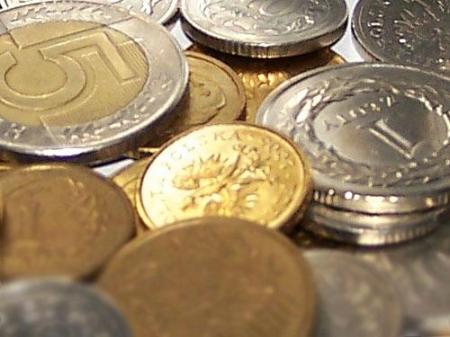 Cena w umowie sprzedaży musi być zawsze sumą                    pieniężną  (w walucie polskiej lub obcej). 
Można ją określić poprzez wskazanie podstaw do jej                    ustalenia. 
Gdy cena jest określona przez zarządzenie obowiązujące w miejscu            i czasie zawarcia umowy można wyróżnić cenę : 

sztywną - za rzeczy danego gatunku lub rodzaju może być zapłacona jedynie ściśle określona cena, 
maksymalną – za rzeczy danego gatunku lub rodzaju nie może być zapłacona cena wyższa od określonej, 
minimalną – za rzeczy danego gatunku lub rodzaju nie może być zapłacona cena niższa od określonej, 
wynikową – jeżeli właściwy organ państwowy ustalił, w jaki sposób sprzedawca ma obliczyć cenę za rzeczy danego rodzaju lub gatunku.

Roszczenie sprzedawcy o dopłatę różnicy ceny, jak i roszczenie kupującego o zwrot tej różnicy przedawnia się z upływem roku od dnia zapłaty.
( art. 536 – 541 Kodeksu Cywilnego )
Wydawanie i odebranie rzeczy
( art. 544 -552 Kodeksu Cywilnego )
- gdy rzecz sprzedana ma być przesłana do miejsca, które nie jest miejscem spełnienia świadczenia, wydanie zostaje dokonane z chwilą, dostarczenia przez sprzedawcę przewoźnikowi sprzedanej rzeczy na miejsce przeznaczenia
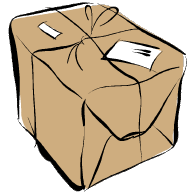 - sposób wydania i odebrania rzeczy sprzedanej powinien zapewnić jej całość i nienaruszalność; w szczególności sposób opakowania i przewozu powinien odpowiadać właściwościom rzeczy.
- z chwilą wydania rzeczy sprzedanej przechodzą na kupującego korzyści i ciężary związane z rzeczą oraz niebezpieczeństwo przypadkowej utraty lub uszkodzenia rzeczy (jednakże strony mają prawo zastrzec inna chwilę przejścia korzyści i ciężarów).
Sprzedawca zobowiązany jest :
- udzielić kupującemu potrzebnych wyjaśnień o stosunkach prawnych i faktycznych dotyczących rzeczy sprzedanej oraz wydać posiadane przez siebie dokumenty, które jej dotyczą. Jeżeli treść takiego dokumentu dotyczy także innych rzeczy, sprzedawca obowiązany jest wydać uwierzytelniony wyciąg z dokumentu.
- załączyć instrukcję dotyczącą sposobu korzystania z rzeczy, gdy jest to potrzebne do należytego korzystania z rzeczy zgodnie z jej przeznaczeniem
ponieść koszty wydania (w tym mogą być koszty zmierzenia lub zważenia, opakowania, ubezpieczenia za czas przewozu, a także koszty przesłania rzeczy) gdy nie wynika to z umowy lub z zarządzeń określających cenę
Kupujący zobowiązany jest :
- zapłacić cenę dopiero po nadejściu rzeczy na miejsce przeznaczenia i po umożliwieniu mu zbadania rzeczy.
ponieść koszty odebrania chyba, że z umowy lub z zarządzeń określających cenę wynika inaczej.
-ponieść koszty ubezpieczenia i przesłania gdy rzecz ma być przesłana do miejsca, które nie jest miejscem spełnienia świadczenia.
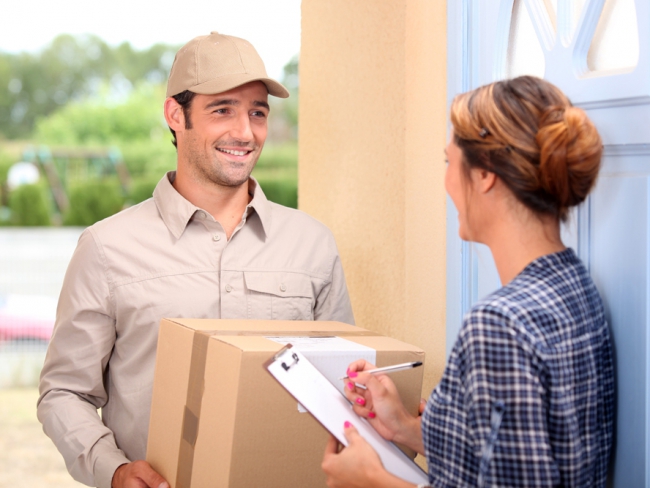 może zostać zastrzeżona wyłączność na rzecz kupującego (tzn.  sprzedawca nie będzie dostarczał rzeczy określonego rodzaju innym osobom lub kupujący będzie jedynym odprzedawcą tych rzeczy na oznaczonym obszarze).
gdy kupujący zwleka z odebraniem rzeczy sprzedawca może 
   oddać tę rzecz na przechowanie na koszt i niebezpieczeństwo 
   kupującego.
sprzedawca może również ustalić dodatkowy termin do 
   odebrania i jeżeli mimo tego kupujący nie odbierze rzeczy,   
   wtedy może ją sprzedać na rachunek kupującego. 

  dodatkowy termin nie musi być wyznaczony w przypadku, gdy 
   jest to niemożliwe lub rzecz jest narażona na zepsucie, bądź  
   też z innych względów groziłaby szkoda. 

  sprzedawca ma obowiązek niezwłocznie powiadomić 
   kupującego o dokonaniu sprzedaży.
gdy kupujący zwleka z zapłatą za część dostarczonych 
   rzeczy sprzedawca może powstrzymać się z dostarczeniem   
   pozostałych części. 



 w takiej sytuacji może 
wyznaczyć dodatkowy 
termin, a po jego upływie, 
gdy należność nie będzie 
uregulowana, może 
odstąpić od umowy.
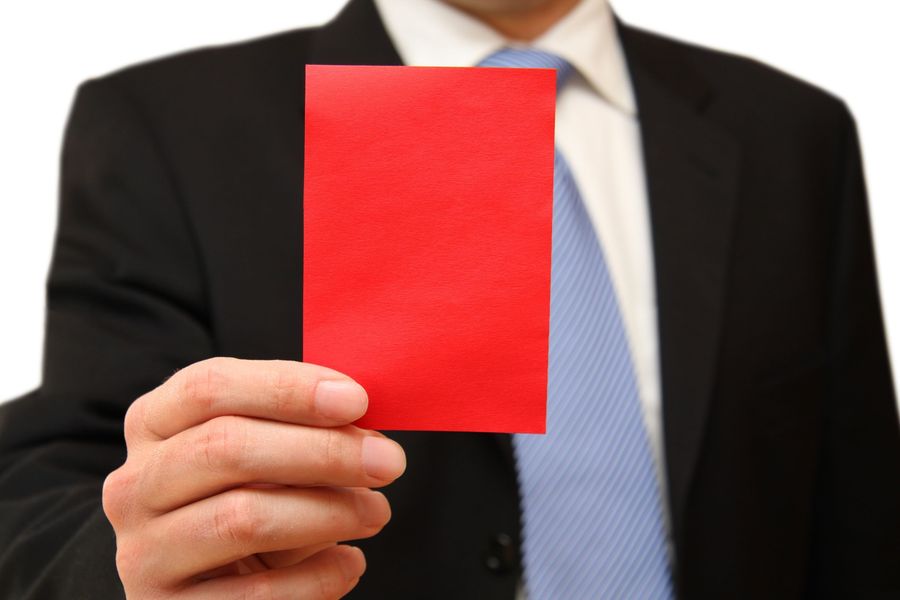 Przedawnienie roszczeń
roszczenia kupującego względem sprzedawcy                
   oraz roszczenia sprzedawcy o zapłatę ceny ulegają 
   przedawnieniu zgodnie z upływem terminów 
   ogólnych        
                                (wynikających z art. 118 Kodeksu Cywilnego)
wyjątki: 
   -  roszczenia z tytułu sprzedaży dokonanej  w  
      zakresie działalności przedsiębiorstwa sprzedawcy, 
   -  roszczenia rzemieślników z takiego tytułu
   -  roszczenia prowadzących gospodarstwa rolne z   
      tytułu sprzedaży płodów rolnych i leśnych  
      
przedawniają się z upływem lat dwóch.                         
                                                                                                    				     ( art. 554 Kodeksu Cywilnego )
Wraz z umową sprzedaży związana jest : 

rękojmia  - odpowiedzialność sprzedającego względem kupującego za wady (fizyczne i prawne)

  
gwarancja jakości (dotyczy tylko wad fizycznych).
( art. 556 - 576 Kodeksu Cywilnego )
( art. 577 - 581  Kodeksu Cywilnego )
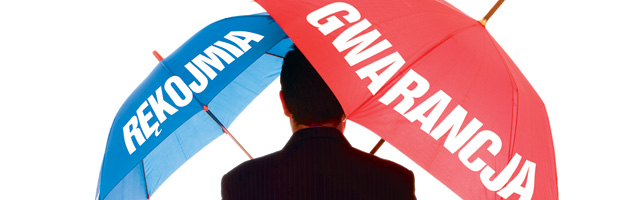 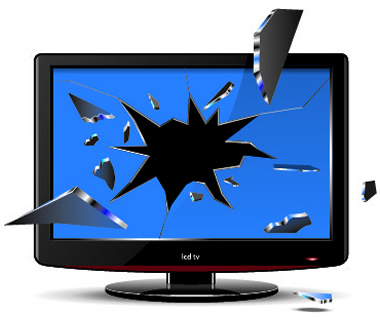 Wady fizyczne mogą polegać na:

Niezgodności rzeczy sprzedanej z umową, 
w szczególności:
Braku właściwości, które rzecz danego rodzaju powinna 
mieć ze względu na celu mowy, albo wynikający z okoliczności.
Nie ma właściwości, o których sprzedawca zapewnił kupującego,
Nie nadaje się do celu, o którym sprzedający zapewnił kupującego,
Została kupującemu wydana w stanie niezupełnym.

Jeśli kupującym jest konsument na równi z zapewnieniem sprzedawcy, traktuje się publiczne zapewnienie producenta.

    Jeśli kupującym jest konsument, a wada fizyczna została stwierdzona przed upływem roku od dnia wydania rzeczy to domniemywa się, że wada istniała w chwili przejścia niebezpieczeństwa na kupującego. 
Wady prawne istnieją gdy :

sprzedawana rzecz nie należy do sprzedającego, lecz jest własnością osoby trzeciej,
sprzedawana rzecz jest obciążona prawem na rzecz osoby trzeciej (np. hipoteką albo zastawem),
ograniczenie korzystania lub rozporządzania wynika z decyzji lub orzeczenia właściwego organu.
Uprawnienia kupującego z tytułu rękojmi:

może żądać obniżenia ceny -  obniżenie ceny powinno odzwierciedlać rzeczywiste obniżenie wartości sprzedanej rzeczy;
może odstąpić od umowy, jeśli wada jest istotna
Chyba, że sprzedawca niezwłocznie i bez nadmiernych dolegliwości dla kupującego, rzecz wymieni na wolną od wad albo wadę usunie.
Ograniczenie to nie ma zastosowania, jeśli sprzedający już wymieniał lub naprawiał rzecz, albo nie uczynił za dość obowiązkowi wymiany lub usunięcia wady.
    Aby kupujący mógł skorzystać z ww. uprawnień musi dokonać tzw. aktów staranności, tj. zbadać dostarczone mu rzeczy, zawiadomić sprzedawcę o wykrytych wadach i zgłosić swoje roszczenia.
	Jeśli sprzedawca w ciągu 14 dni nie ustosunkował się do żądań konsumenta to uważa się je za uzasadnione.
Sprzedawca odpowiada z tytułu rękojmi jeśli wada zostanie stwierdzona przed upływem 2 lat a w przypadku budynku - 5 lat od dnia wydania rzeczy. 
Jeśli kupującym jest konsument, a przedmiotem sprzedaży jest rzecz ruchoma używana, odpowiedzialność sprzedawcy może zostać ograniczona nie mniej niż do roku od dnia wydania rzeczy. 
Roszczenie o wymianę na rzecz wolną od wad lub o usunięcie wady przedawnia się z upływem roku od dnia stwierdzenia wady.
Upływ terminu do stwierdzenia wady nie wyłącza wykonania uprawnień z tytułu rękojmi jeśli sprzedawca wadę podstępnie zataił.

Rękojmią nie są objęte rzeczy nabyte w postępowaniu egzekucyjnym lub upadłościowym. 

Koszty wymiany lub naprawy rzeczy, co do zasady ponosi sprzedawca. W szczególności obejmuje to koszty demontażu i dostarczenia rzeczy, robocizny, materiałów, ponownego zamontowania i uruchomienia. 

Uprawnienia z tytułu rękojmi za wady prawne wygasają z upływem roku od dnia stwierdzenia wady, chyba że dowiedział się o wadzie dopiero na skutek powództwa osoby trzeciej – od dnia, w którym orzeczenie wydanie w sporze z osobą trzecią stało się prawomocne.
Jeżeli kupujący wiedział o wadzie w chwili zawierania umowy to sprzedający jest zwolniony z odpowiedzialności z tytułu rękojmi. 

Sprzedawca nie odpowiada również z tytułu rękojmi za wady fizyczne, które powstały po przejściu niebezpieczeństwa na kupującego (chyba że wady te wynikły z przyczyny, która już tkwiła w rzeczy). 

Przepisy o rękojmi stosuje się do sprzedaży konsumenckiej, zastąpiły one regulację niezgodności towaru z umową.

W wyniku nowelizacji z 2014r. dodano do kodeksu regulację działu II roszczenie sprzedawcy w związku z wadliwością rzeczy sprzedanej, normującą roszczenia sprzedawcy do poprzednich sprzedawców o naprawienie szkody, jeśli sprzedawca poniósł koszty w wyniku wykonania uprawnień z rękojmi przez konsumenta.
Gwarancja jakości
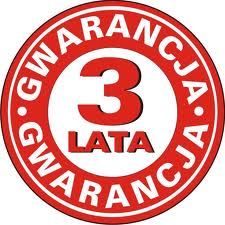 Przez udzielenie gwarancji sprzedawca lub producent     przyjmuje dobrowolnie na siebie zobowiązanie do usunięcia wad fizycznych rzeczy sprzedaży lub dostarczenie rzeczy wolnej od wad jeżeli te wady zostały ujawnione i zgłoszone w okresie gwarancyjnym. Warunki gwarancji określa gwarant.

Przesłanką odpowiedzialności jest ujawnienie się wad w terminie określonym w dokumencie gwarancyjnym. Jeżeli nie określono terminu gwarancji to przyjmuje się, że jest to 2 lata od chwili wydania rzeczy kupującemu. Gwarant może zapewnić kupującemu szerszą ochronę niż wynika to z kodeksu cywilnego. Dla kupującego gwarancja jest mniej korzystna. W ramach gwarancji kupujący nie może odstąpić od umowy ani żądać obniżenia ceny.

Kupujący dostarcza rzecz na koszt gwaranta do miejsca wskazanego w gwarancji lub do miejsca wydania rzeczy, chyba że z okoliczności wynika że wada powinna być usunięta w miejscu w którym rzecz znajdowała się w chwili ujawnienia wady.
Podstawowe cechy gwarancji: 

zawsze musi być udzielona na piśmie, 
umowa gwarancyjna zostaje zawarta przez samo przyjęcie dokumentu gwarancyjnego utrwalonego na papierze lub innym trwałym nośniku
termin gwarancji biegnie na nowo, gdy gwarant wymienia rzecz na nową wolną od wad lub dokonuje istotnych napraw, 
w przypadku dokonywania naprawy przez gwaranta termin gwarancji ulega przedłużeniu o czas, w ciągu którego konsument nie mógł korzystać z rzeczy, 
jeśli gwarant wymienił część rzeczy, np. jakichś podzespołów, wówczas gwarancja biegnie na nowo w stosunku do tej nowej części, a okres gwarancyjny dotyczący całej rzeczy może być krótszy niż w stosunku do wymienionego podzespołu.
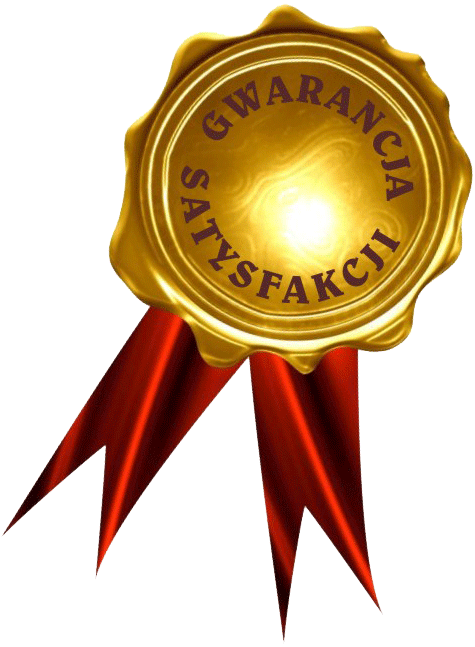 Rękojmia a Gwarancja
Kupujący może wykonywać uprawnienia z tytułu rękojmi niezależnie od uprawnień wynikających z gwarancji.
W razie wykonywania przez kupującego uprawnień z gwarancji bieg terminu do wykonania uprawnień z rękojmi ulega zawieszeniu z dniem zawiadomienia sprzedawcy o wadzie. Termin ten biegnie dalej od dnia odmowy przez gwaranta wykonania obowiązków lub bezskutecznego upływu tego terminu (14 dni)
Szczególne rodzaje sprzedaży
sprzedaż na raty - dokonana w zakresie działalności 
   przedsiębiorstwa sprzedaż rzeczy ruchomej osobie 
   fizycznej za cenę płatną w określonych ratach, jeżeli 
   według umowy rzecz ma być kupującemu wydana przed 
   całkowitym zapłaceniem ceny; 					                                                    ( art. 583  Kodeksu Cywilnego )
sprzedaż z zastrzeżeniem własności rzeczy     
   sprzedanej - jeżeli sprzedawca zastrzegł sobie   
   własność sprzedanej rzeczy ruchomej aż do 
   uiszczenia ceny;  
				        ( art. 589 Kodeksu Cywilnego)
sprzedaż na próbę - sprzedaż na próbę albo z 
   zastrzeżeniem zbadania rzeczy przez kupującego    
   poczytuje się w razie wątpliwości za zawartą pod 
   warunkiem zawieszającym, że kupujący uzna 
   przedmiot sprzedaży za dobry; 
                                                                  ( art. 592 Kodeksu Cywilnego)
sprzedaż z zastrzeżeniem prawa odkupu - prawo 
   odkupu może być zastrzeżone na czas nie przenoszący   
   lat pięciu; termin dłuższy ulega skróceniu do lat 
   pięciu. Prawo odkupu wykonywa się przez 
   oświadczenie sprzedawcy złożone kupującemu; 
				 
                                                           ( art. 593 Kodeksu Cywilnego )
prawo pierwokupu – gdy ustawa lub czynność 
  prawna zastrzega dla jednej ze stron pierwszeństwo 
  kupna oznaczonej rzeczy na wypadek, gdyby druga 
  strona sprzedała rzecz osobie trzeciej. 
 				
				          ( art. 596 Kodeksu Cywilnego )
„Sprzedaż konsumencka”

    Regulowana ustawą o prawach konsumenta. Ustawa określa:
obowiązki przedsiębiorcy zawierającego umowę z konsumentem;
zasady i tryb zawierania z konsumentem umowy na odległość i poza lokalem przedsiębiorstwa; 
zasady i tryb wykonania przysługującego konsumentowi prawa odstąpienia od umowy zawartej na odległość lub poza lokalem przedsiębiorstwa;
zasady i tryb zawierania z konsumentem umowy na odległość dotyczącej usług finansowych.

Poza zakresem ustawy znajdują się:
	Umowy dotyczące nabywania i przenoszenia własności nieruchomości a także, z pewnymi wyłączeniami, najmu pomieszczeń dla celów mieszkalnych
    Sprzedaż energii, wody, gazu 
	Sprzedaż w drodze postępowania egzekucyjnego.

    Inne typy umów podlegające wyłączeniu spod zakresu tej regulacji zawiera art. 3 ustawy o prawach konsumenta.
Do obowiązków sprzedawcy należy: 

Obowiązki informacyjne przedsiębiorcy określa art. 8 ustawy, dotyczą m.in.:
Głównych cech świadczenia,
Sposobu porozumiewania się w z konsumentem,
Danych identyfikujących przedsiębiorcę,
Łącznej cenie lub wynagrodzeniu wraz z podatkami, a gdy nie da się jej precyzyjnie określić – sposobu ich obliczania,
Sposobu i terminu spełnienia świadczenia,
Sposobu rozpoznania reklamacji,
Treści usług posprzedażnych i gwarancji 

Obowiązki w przypadku umów zawieranych na odległość i poza lokalem przedsiębiorstwa określa art. 12 ustawy.
Sprzedawca odpowiada wobec kupującego jeżeli towar posiadający wady fizyczne na podstawie regulacji rękojmi za wady fizyczne rzeczy z Kodeksu cywilnego. 

Uchylona tym samym została regulacja 
    niezgodności towaru z umową przewidywana uchyloną ustawą z  dnia 27 lipca 2002r. o sprzedaży konsumenckiej oraz zmianie Kodeksu Cywilnego
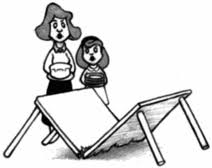 Uprawnienia kupującego – art. 560 KC
może złożyć oświadczenie o obniżeniu ceny, albo odstąpieniu od umowy, 

chyba, że sprzedawca niezwłocznie i bez nadmiernych niedogodności la kupującego wymieni rzecz wadliwą na wolną od wad albo wadę usunie 

Konsument może zamiast zaproponowanego przez sprzedawcę usunięcia wady zażądać wymiany na wolną od wad, albo zamiast wymiany żądać usunięcia wad, chyba że doprowadzenie  rzeczy do zgodności z umową zgodnie z wyborem kupującego jest niemożliwe lub wymagałoby  nadmiernych kosztów w porównaniu z rozwiązaniem proponowanym przez sprzedawcę.  

od umowy nie można odstąpić w przypadku, gdy wada jest nieistotna. 

odpowiedzialność sprzedawcy wynosi 2 lata od daty wydania towaru kupującemu. W przypadku wymiany towaru termin “biegnie” na nowo. Gdy przedmiotem sprzedaży jest rzecz używana strony mogą skrócić ten termin (nie bardziej niż do jednego roku). Kupujący ma obowiązek niezwłocznie zawiadomić sprzedawcę o wadzie.
Uprawnienia kupującego nie mogą być wyłączone lub ograniczone w drodze umowy zawartej ze sprzedawcą.                      
W szczególności odpowiedzialności nie wyłącza oświadczenie kupującego, że wie o wszelkich niezgodnościach towaru z umową.

Konsument jest chroniony również z tytułu gwarancji.         
Udzielenie gwarancji kupującemu następuje bez odrębnej opłaty przez oświadczenie gwaranta. Może być ono zamieszczone w dokumencie gwarancyjnym (karcie gwarancyjnej, książeczce gwarancyjnej itp.). Taki dokument określa obowiązki gwaranta oraz uprawnienia kupującego w sytuacji, gdy właściwość sprzedanego towaru nie odpowiada właściwości wskazanej w tym oświadczeniu. Oświadczenie gwaranta może być  zamieszczone także w reklamie produktu konsumpcyjnego. Dokument gwarancyjny powinien zawierać podstawowe dane potrzebne do dochodzenia roszczeń z gwarancji, a zwłaszcza nazwę i adres gwaranta lub jego przedstawiciela w Polsce oraz czas trwania i terytorialny zasięg gwarancji. Ponadto powinno być w nim zawarte oświadczenie, że gwarancja na sprzedany towar konsumpcyjny nie wyłącza, nie ogranicza, ani nie zawiesza uprawnień kupującego wynikających z niezgodności towaru z umową.
Kazus 1
W dniu 16.08.2014r. Krzysztof zawarł z Mirosławem umowę sprzedaży mieszkania położonego przy ulicy Ślicznej 5/2 we Wrocławiu o pow. 80m2. W umowie ustalono, że ponieważ mieszkanie jest wynajęte na czas oznaczony państwu Marudnym tj. najem wygaśnie 31.08.2015r., wydanie tego lokalu nastąpi przez przekazanie kluczy Mirosławowi. . Krzysztof jednak nie wydał kluczy kupującemu. Po zawarciu umowy Mirosław wysłał list do Marudnych, że wobec przeniesienia własności lokalu, zobowiązani są przekazywać czynsz z umowy najmu na jego konto. Marudni mają wątpliwości  czy wobec niepoinformowania ich o fakcie wydania lub niewydania lokalu powinni przekazywać czynsz Mirosławowi czy Krzysztofowi?
1. Komu powinni przekazywać czynsz w związku z niepoinformowaniem ich o wydaniu lub niewydaniu lokalu?
2. Czy w braku wydania mieszkania ryzyko jego uszkodzenia obciąża nadal Krzysztofa?
Kazus 2
Antoni, działając jako konsument, 13.5.2010 r. kupił od Budowlańcy Sp. z o.o. nowe mieszkanie w stanie deweloperskim położone przy ul. Czekoladowej 1/1 we Wrocławiu. Umowa zawierała postanowienie o wyłączeniu odpowiedzialności sprzedawcy za wady mieszkania niezgłoszone przez nabywcę w dniu odbioru. W dniu 27.5.2010r., przy wydaniu mieszkania Antonii nie stwierdził żadnych wad w mieszkaniu. Po 2 miesiącach od wydania rzeczy okazało się, że komin wentylacyjny nie jest szczelny i do mieszkania przenikają zapachy i innych mieszkań. Nieszczelność została potwierdzona ekspertyzą kominiarską. W pierwszych dniach sierpnia 2010 r. Antonii zawiadomił Spółkę o wadzie i wezwał do jej usunięcia. Spółka oświadczyła, że nie odpowiada za wady, ponieważ Antonii nie zgłosił ich w dniu odbioru. Wobec tego Antonii przesłał do Spółki oświadczenie o odstąpieniu od umowy w formie pisemnej. Spółka oświadczyła, że wadę usunie, ale po miesiącu od oświadczenia nikt się u Antoniego nie pojawił, a zapachy nadal przenikały z sąsiednich mieszkań. W dniu 12.8.2012 r. Antonii wniósł powództwo o nakazanie złożenia przez Spółkę Budowlańcy oświadczenia woli o przeniesieniu własności na Spółkę i zapłatę kwoty równej cenie nieruchomości.
Czy sprzedaż tego mieszkania ma charakter sprzedaży konsumenckiej?
Czy możliwe jest wyłączenie rękojmi przy sprzedaży w obrocie konsumenckim?
Jakie akty staranności obowiązywały Antoniego i czy ich dopełnił?
Czy Antonii skutecznie odstąpił od Umowy? Czy odstąpienie jest możliwe tylko wtedy gdy wada jest istotna?
Czy roszczenia dochodzone w pozwie przez Antoniego są przedawnione?
Kazus 3
Jan Zbieć w kwietniu 2015 roku nabył auto za 20 tys. zł. Było używane i powypadkowe i wymagało to naprawy blacharskiej co ujęto w umowie i miało wpływ na cenę. Ale sprzedawca zapewnił że silnik jest sprawny i nie wymaga żadnych nakładów. Już po wydaniu samochodu Janowi, okazało się jednak, że silnik był poważnie uszkodzony. Jan na piśmie odstąpił od umowy w czerwcu 2016 r. i zażądał zwrotu 16 tys. zł., które wydał na naprawę blacharską.
1.
Kazus 4
Jan Król prowadzi działalność w zakresie organizacji imprez.  Od producenta Anny Mucha w dniu 10 września 2015r. kupił  dmuchaną zjeżdżalnię, którą zamierzał  wykorzystać podczas imprezy firmowej planowanej w dniu 24 września 2015r. Zjeżdżalnia miała być dostarczona w dniu 20 września 2015r., jednakże producent się opóźnił i dostarczył produkt dopiero 25 września 2015r. Jan nie wykorzystał jej podczas imprezy, na której miał zarobić 1000 zł. i ponieść koszty 200 zł. W dodatku okazało się, że zjeżdżalnia dostarczona przez producenta jest mniejsza niż zamówiona przez Jana. Zdecydował się jednak ją zatrzymać.
Kazus 5
Beata Lis nabyła od Renaty Nowak urządzenie do mikrodermabrazji. Cena za sprzęt została uiszczona i Beata natychmiast odsprzedała urządzenie Janinie Rak. W umowie strony zastrzegły, że wszystkie uprawnienia z rękojmi przechodzą na Janinę Rak. Okazało się, że sprzęt miał poważne wady istniejące już w chwili zawarcia umowy między Beatą Lis a Renatą Nowak. Janina Rak złożyła Renacie Nowak oświadczenie o  odstąpieniu od umowy. Renata na nie nie zareagowała.